IDEALNI PLANKTON
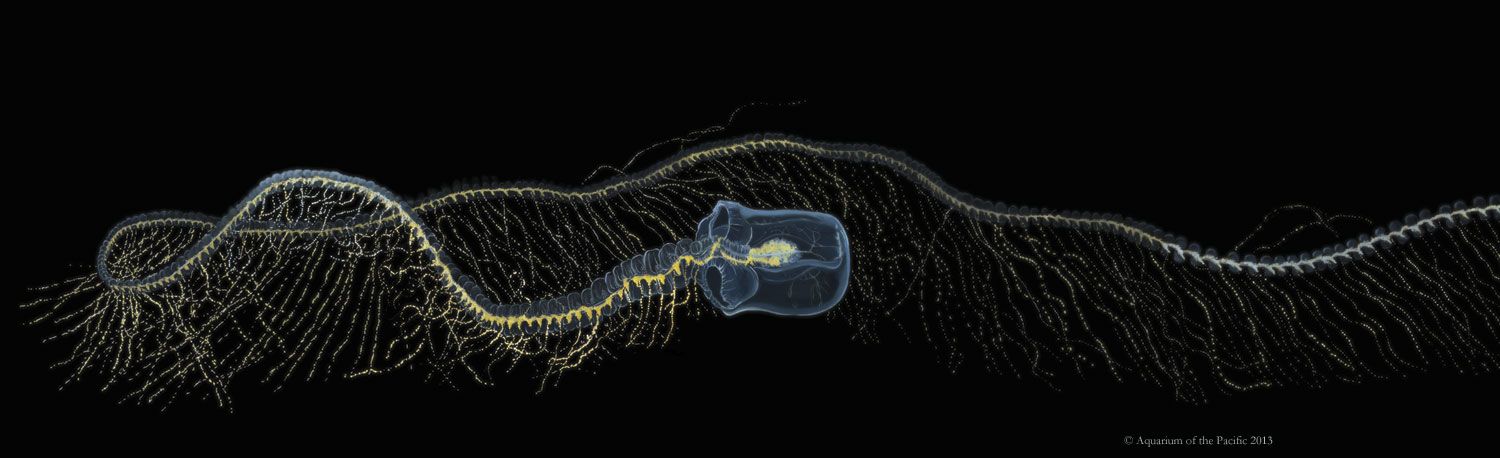 Praya dubia (Hydrozoa)
https://www.youtube.com/watch?v=OeflgYWxyVI&t=60s&ab_channel=EVNautilus
Uvod u vježbu
ŠTO JE PLANKTON?
skupina organizama koji slobodno lebde u vodi, tj. zajednica u slobodnoj vodi 
kretanje gotovo isključivo ovisi o kretanju vodene mase
veličina: uglavnom mikroskopska, no ima i vrlo velikih (meduza lavlja griva – promjer klobuka 2 m, duljina krakova 36.6 m)
prema tipu organizama:
fitoplankton
zooplankton
protozooplankton
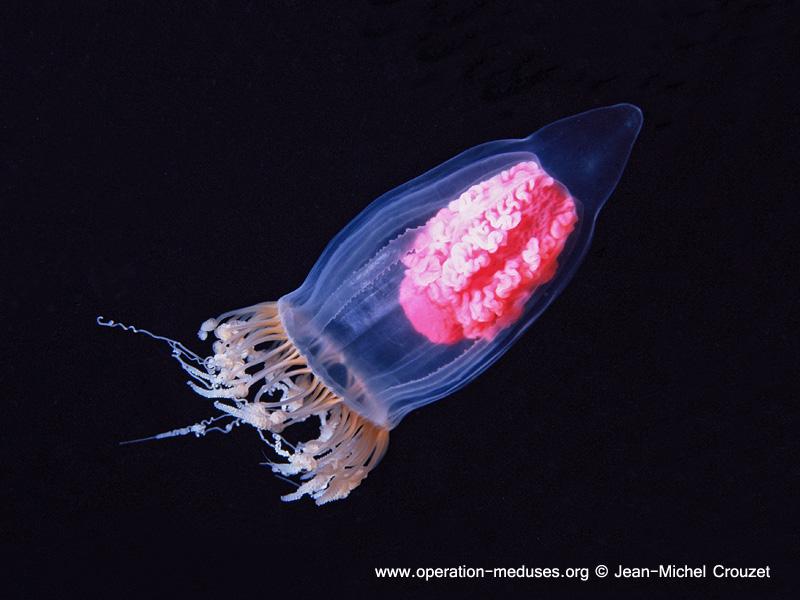 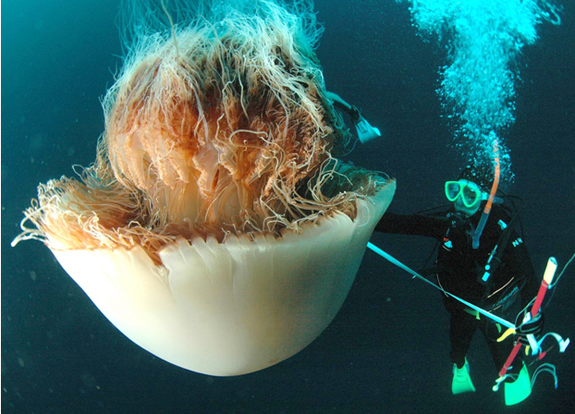 Pandea conica (Hydrozoa)
Cyanea capillata (Scyphozoa)
Uvod u vježbu
prema životnom ciklusu plankton dijelimo na:

 
HOLOPLANKTON = pravi planktonski organizmi koji čitav život provode u planktonu (npr. Thaliacea, Copepoda, Cladocera, Scyphozoa i dr.)

MEROPLANKTON = samo dio života provode u planktonu, npr. različiti razvojni stadiji bentoskih organizama (Crustacea, Mollusca, Bivalvia, Polycheta, Echinodermata …), jaja i ličinke riba
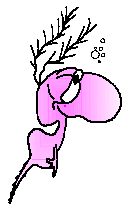 Uvod u vježbu
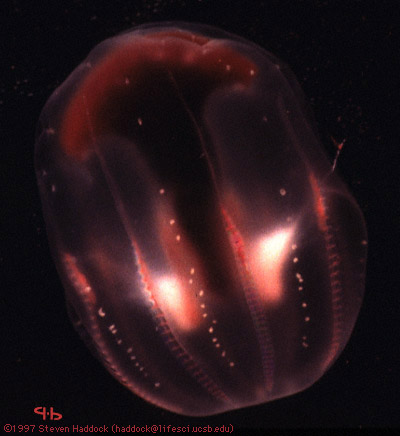 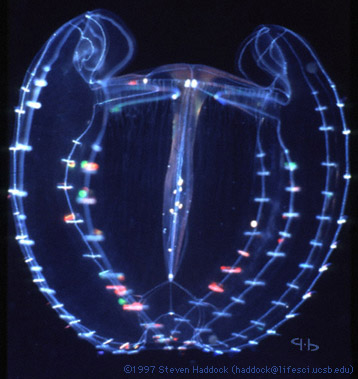 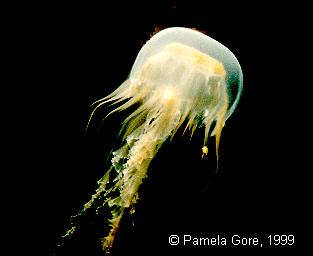 Scyphozoa
Bathyctena (Ctenophora)
Deiopea sp. (Ctenophora)
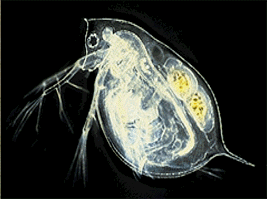 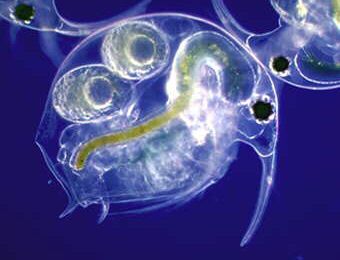 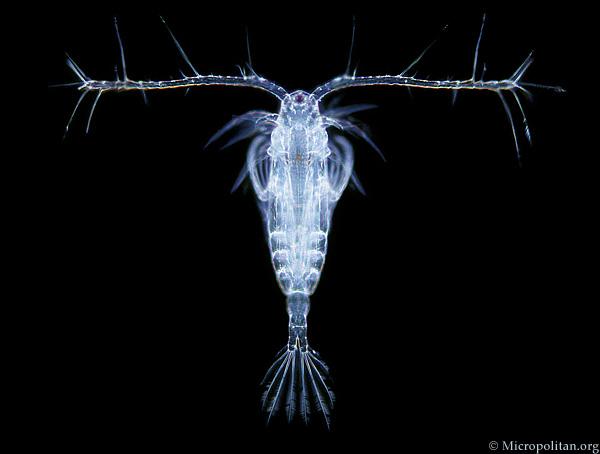 Daphnia ambigua (Cladocera)
Bosmina longirostris
(Cladocera)
Copepoda
Uvod u vježbu
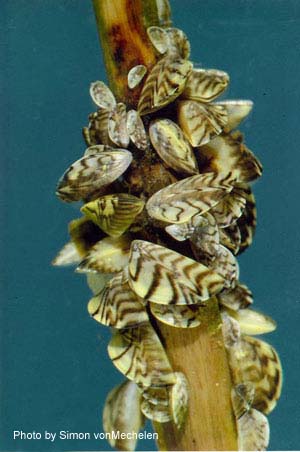 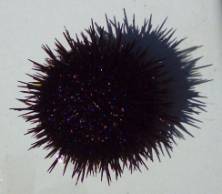 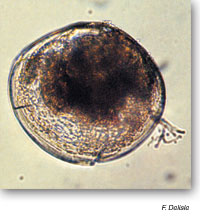 Echinocardium cordatum
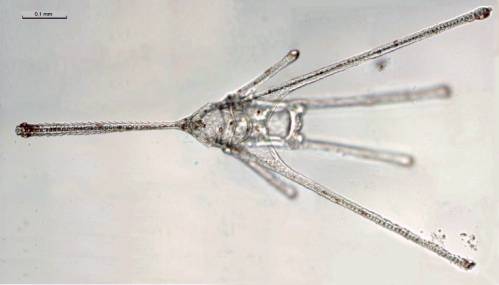 Dreissena polymorpha
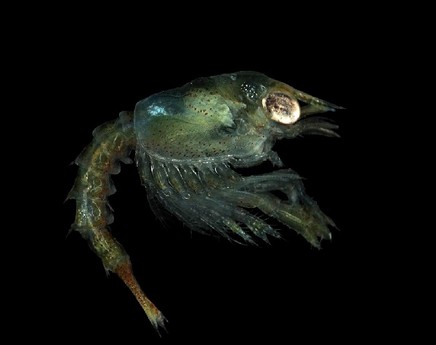 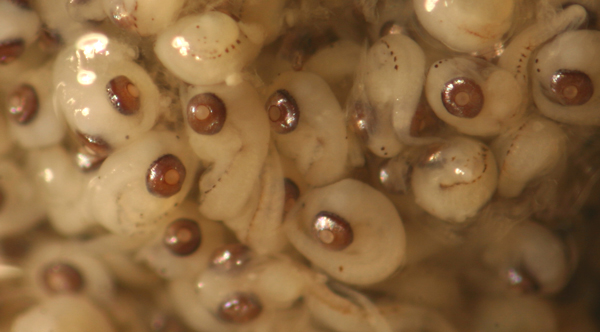 planktonska jaja 
i ličinke riba
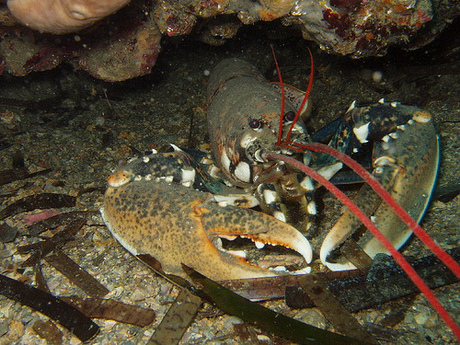 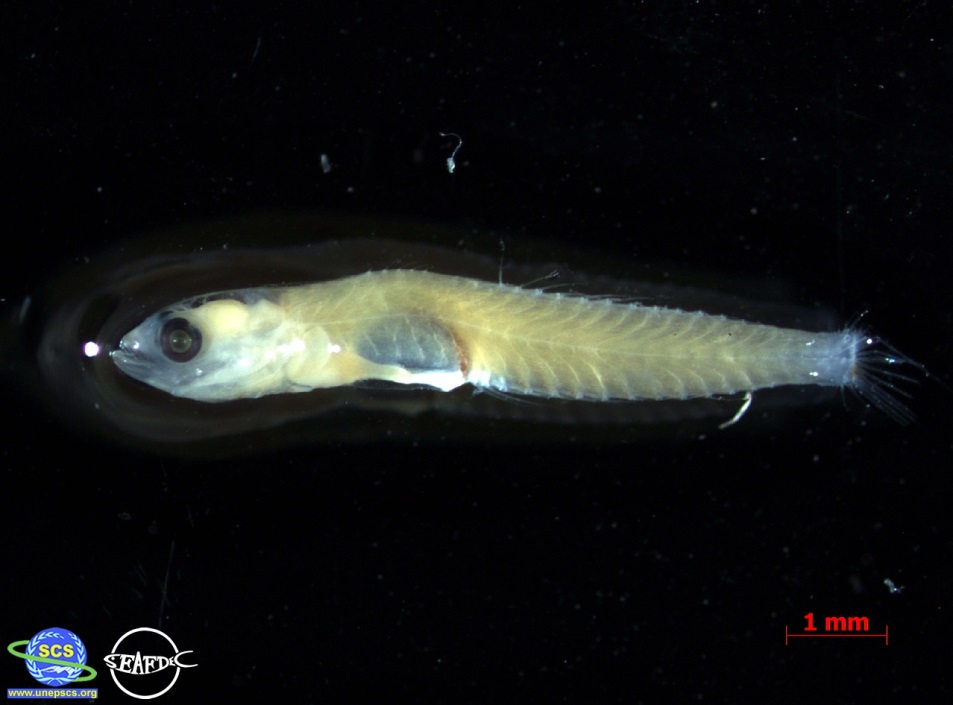 Homarus gammarus
Uvod u vježbu
Prilagodbe na planktonski način života
smanjenje specifične težine tijela:
		a) povećana količina vode
	      	b) uklopine masti i ulja
		c) redukcija skeleta
		d) mjehurići plina

povećanje otpora vodi          dugi tjelesni nastavci

aktivno gibanje
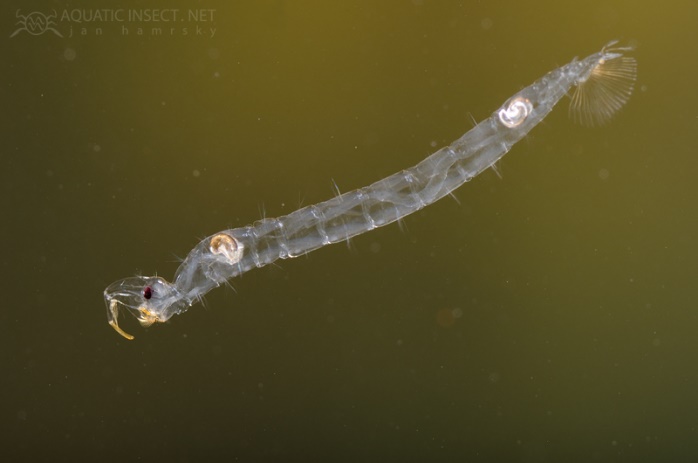 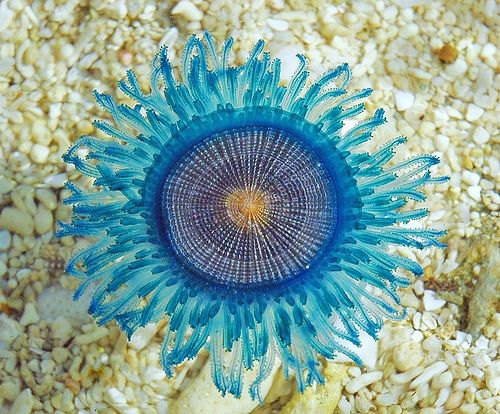 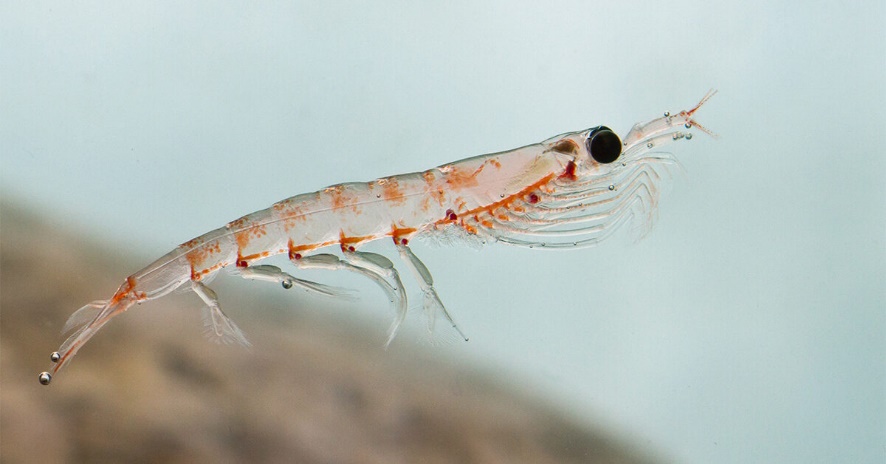 Euphasiaceae
Chaoborus sp. (Chaoboridae)
Porpita sp. (Hydrozoa)
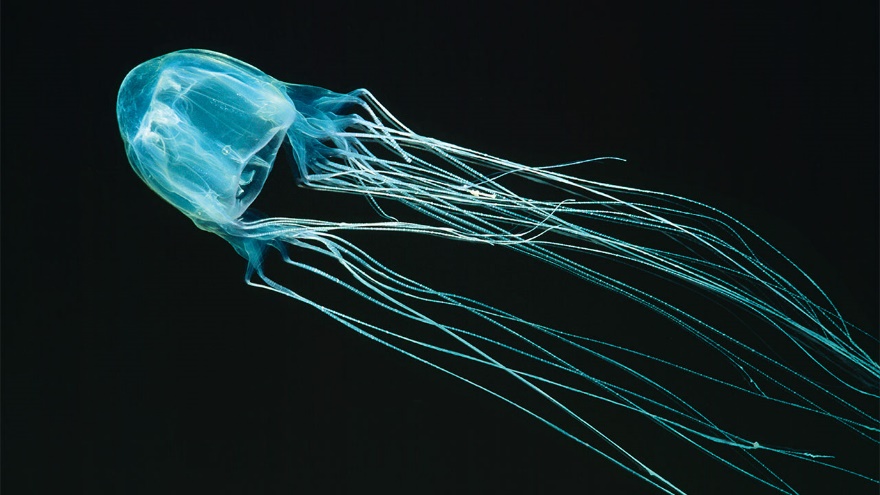 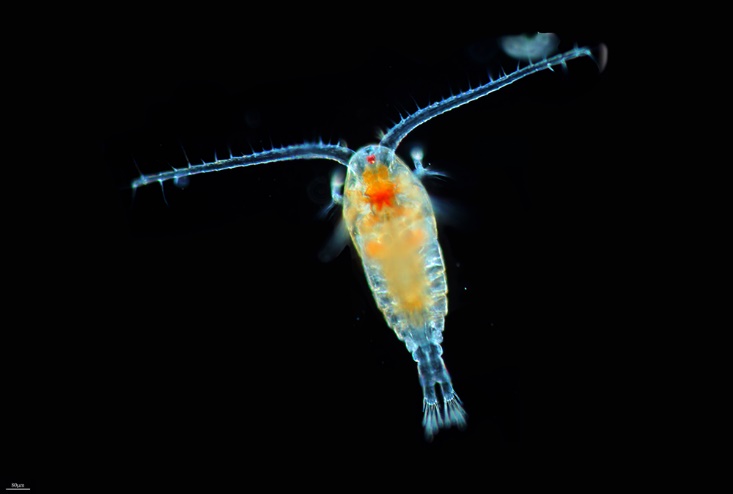 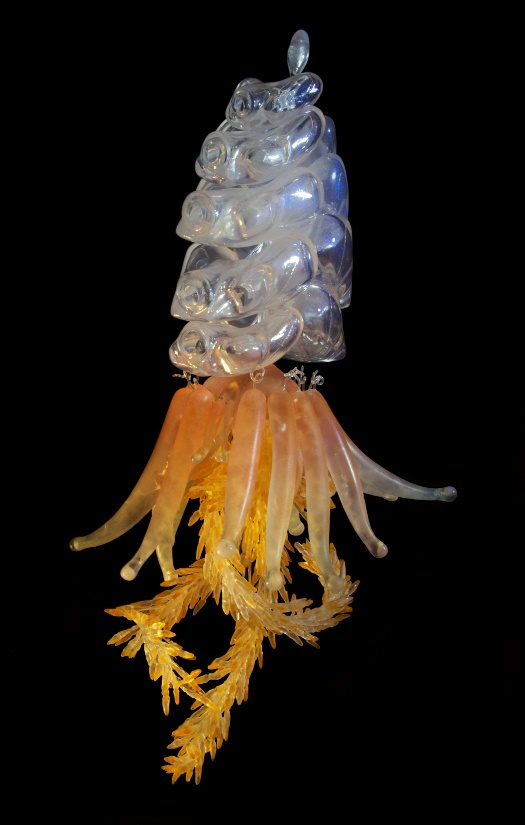 Cubozoa
Copepoda
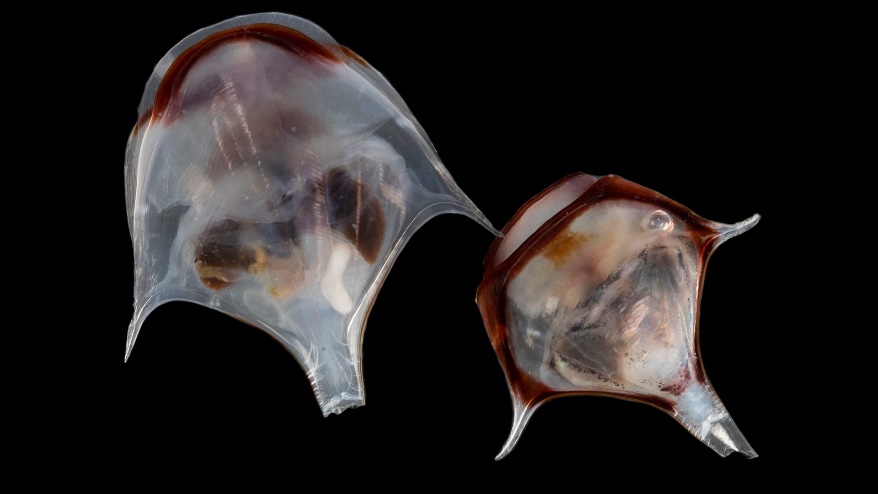 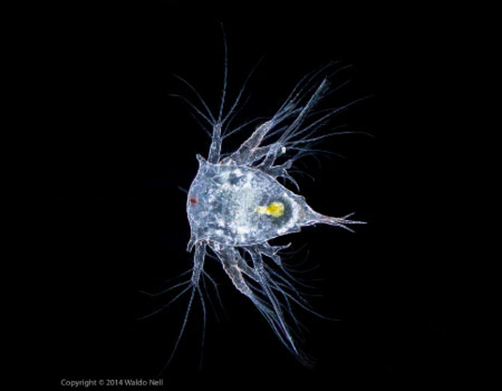 Physophora hydrostatica 
(Siphonophora)
Diacria sp.
(Pteropoda)
Decapoda
Vježba
Vježba 10. Idealni plankton
Svrha vježbe: 
	kreirati „idealni“ plankton – onaj koji će se što duže zadržati u stupcu vode, na temelju spoznaje o njegovim posebnim prilagodbama
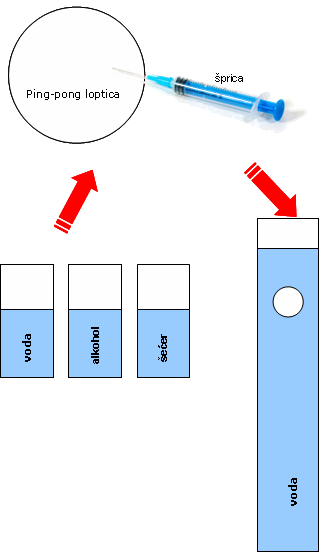 Pribor: 
- Loptice za stolni tenis (V = 31 cm3)
	- Šprice 10 ml
	- Šprice 5 ml
	- Igle
	- menzura
	- alkohol – 96 %
	- šećer
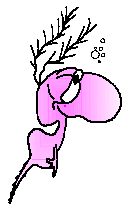 Vježba
Postupak:
Vježba se odvija u tri dijela:
I. DIO 
      ispitati kako se ponašaju loptice kada se napune s različitom tekućinom

	- napunite prvu lopticu vodom
	- napunite drugu lopticu alkoholom
	- napunite treću lopticu šećernom otopinom (otopite 10 žlica šećera u 200 ml vode)
	- svaku lopticu pustite u menzuru s vodom
	- zapišite svoja opažanja
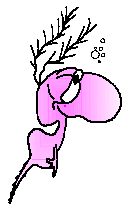 Vježba
II. DIO 

	- izvucite tekućinu iz loptica
	- napunite prvu lopticu s 4 ml alkohola, a zatim do vrha natočite vodu
	- propustite lopticu kroz menzuru, što se događa?
	- cijeli postupak ponovite nekoliko puta, ali svaki put dodajte 0,5 ml alkohola više, dok ne dobijete „idealni“ plankton koji će uspjeti što duže lebdjeti u vodi (mjerite štopericom vrijeme tonjenja od površine do dna menzure)
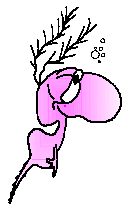 Vježba
III. DIO 

	- izvucite tekućinu iz loptica
	- napunite prvu lopticu s 10 ml alkohola, a zatim do vrha otopinu šećera
	- propustite lopticu kroz menzuru, što se događa?
	- cijeli postupak ponovite nekoliko puta, ali svaki put dodajte 0,5 ml alkohola više, dok ne dobijete „idealni“ plankton koji će uspjeti što duže lebdjeti u vodi (mjerite štopericom vrijeme tonjenja od površine do dna menzure)
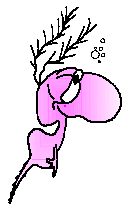 Vježba
Tablica rezultata
Vježba
Pitanja:

 Što se dogodilo kada ste lopticu napunjenu vodom propustili kroz menzuru? Što se dogodilo s lopticama koje su sadržavale šećernu otopinu i alkohol? Što iz toga možete zaključiti?

Koja je od navedenih otopina lakša od vode?

Zašto smo radili pokus s mješavinom voda-alkohol i šećerna otopina-alkohol?
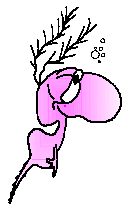